『To Belong / Suwung』
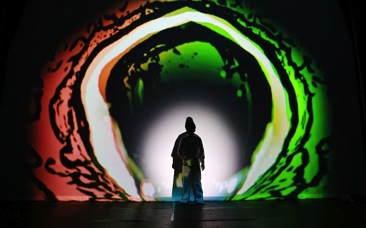 振付・演出：北村明子
ドラマトゥルグ・演出：Yudi Ahmad Tajudin
『To Belong / Suwung』

2014年10月日本初演
迷い蝶とは、台風で予期せぬ場所に飛ばされ、海を渡っても、その同一性を作り替えて生き続ける蝶のことだ。この共同制作はその過程が、相手の中に自分を探す旅路そのものであり、他者との新たな関わり方を発見する。どこかに属するために、あるいは、空を求めて彷徨うように。インドネシアと日本、互いの身体表現を模索しながら激しく、愛おしく続けられていく対話。
※参加アーティストである、スラマット・グンドノは２０１４年１月５日にこの世を去りました。
この作品を、芸術に救済という役割を重ねて活動していた、彼の尊いスピリットに捧げます。
振付・演出・出演：北村明子
ドラマトゥルグ・演出・出演：ユディ・アフマッド・タジュディン　

出演：エンダ・ララス、リアント、大手可奈、西山友貴、川合ロン、他

音楽監督：森永泰弘
音楽(インドネシア)： Slamet Gundono・Kill the DJ (Jogja Hip Hop Foundation)・Endah Laras
演奏(日本)：石井麻依子・斎木なつめ・小林妙子・武本秀美・谷口宏樹
音楽制作：CONCRETE
映像監督・制作：兼古昭彦
ドラマトゥルグ・映像制作：山田咲
衣装デザイン・制作：堂本教子

テクニカルディレクション・美術・照明：関口裕二（balance,Inc.DESIGN）

宣伝美術：兼古昭彦
宣伝写真：兼古昭彦、Kuang Jingkai
制作：瀧本麻璃英、山内純子（Office A/LB）
共催：Office A/LB　北村明子

△▼△▼△▼△▼△▼△▼△▼△▼△▼△▼△▼△▼△▼△▼△▼△▼△▼△▼△▼△▼△▼
参加アーティストのプロフィール
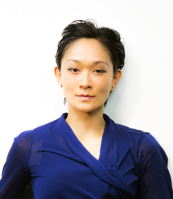 北村明子　Akiko Kitamura (Japan)
振付家・ダンサー・信州大学人文学部准教授
  
バレエ、ストリートダンスを経て早稲田大学入学後、レニ・バッソ結成。
95年文化庁派遣在外研修員としてベルリンに留学。
01年Bates Dance Festival（USA）委嘱ソロ作品『Face_Mix』はダンサー・
振付家としての評価を確実なものとした。03年American Dance Festival
（USA）委嘱作品がノース・カロライナ州のThe Independent Weekly紙、
ダンス・オブ・ザ・イヤーに選ばれる。01年代表作“finks”がアムステルダム
のJULIDANSフェスティバルで好評を得て以降、欧州、アジア、北南米各国
多数の都市にて上演、モントリオールHOUR紙2005年ベストダンス作品賞
を受賞。05年ベルリン「世界文化の家」からの委託作品”ghostly round”も世界各国で上演し絶賛を得た。
海外のダンス・カンパニーへの振付も意欲的に行いACE dance&music（UK）企画SKIN　PROJECT（07）ではイギリス国内20都市以上のツアーを成功させる。09年フランスの音楽グループArtzoydの企画、
ビデオオペラ“KAIRO”では幽霊役として振付・出演。他、演劇、映画、オペラなど他ジャンルへの振付、
出演も行っている。2010年からソロ活動を開始。11月Artzoyd企画、マルチメディアコンサート
”The Black Particles”（CENTRE D'ENGHEIN LES BAINSにて世界初演）への振付・ソロ出演。2011年7~
9月レジデンシーによるAce dance&music(UK)への振付作品提供。帰国後10月に神奈川県民ホールギャラリーArtcomplex2011　「ジョン・ケージ生誕100年-せめぎ合う時間と空間」で構成・演出・出演を担当。
Yudi Ahmad Tajudin (Indonesia) 　ユディ・アフマド・タジュディン
演出家・俳優

ガジャマダ大学にてコミュニケーション学科、社会政治科学を学ぶ。ジョグジャカルタを本拠地とし、シアターガラシの創立メンバー、芸術監督であり多分野に渡り活動をする。彼のパフォーミング・アートワークはインドネシア、シンガポール、ドイツ、日本など国際的な舞台で上演されている。数多くの演劇グループ、ビジュアルアーツ、音楽、現代オペラなど異なるフィールドにおけるアーティストたちと共同作業を行っている。２００６年、テンポ誌におけるディレクター・オブ・ザ・イヤーに選ばれ、２０１１−２０１２年秋から冬にかけて６ヶ月間、ACCグラントを得てニューヨークの演劇シーンについてのリサーチを行う。
代表作に、ダンスシアター作品、“Panji Sepuh: What are the Sins of the Flesh”（2011、ジャカルタ）、ジャーナリスト、詩人のグナワン・モハメド（Goenawan Mohamad）、音楽家トニー・プラボヴォ（Tony Prabowo）との共同制作による現代オペラ“Tan Malaka”, （2010～ 2011、ジャカルタ）、ダンスシアター作品 “Je.ja.l.an”（2008、ジョグジャカルタ、ジャカルタ、静雄岡、大阪）ほか多数。
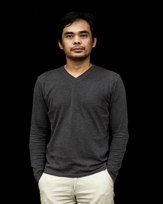 ⒸPaul Kadarisman
森永泰弘　YASUHIRO  MORINAGA (Japan)
サウンドデザイナー
 
1980年東京生まれ。メルボルン大学でサウンドデザインを専攻後、05年に東京芸術大学大学院映像研究科に入学。その後、同博士後期課程(映像メディア学)へ。また、ヴェネチア国際映画祭短編部門のイベントでスペシャルライブコンサートを行なうなど在学中より国際的な注目を集める。映画や舞台芸術、ヴィジュアルアートやメディアアート等の領域でサウンドデザイナーとして国内外の様々なプロジェクトに参加する傍ら、世界各地の自然環境音をフィールドレコーディングした音響作品の制作、アーティストや企業とのコラボレーションなど、サウンドを軸にメディアを問わず継続的に活動している気鋭のサウンドデザイナー/レコーディングプロデューサー。
2009年　-カンヌ国際映画祭で公式上映されたクリス・チョン・チャン・フィ監督作品『KARAOKE』の音響監督を務める。2011年　-勅使河原三郎　作・出演の映画作品「Boy Inside the Boy」サウンドデザイン担当。ヴェネチアビエンナーレ2011　シンガポールパビリオン出品作品に参加。音楽監督を務めた園子温監督の新作映画『恋の罪』がカンヌ映画祭へ出品。
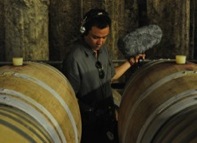 兼古昭彦　Akihiko Kaneko (Japan) 
映像監督・映像制作
 
東京生まれ。東京都芸術大学大学院美術研究科絵画専攻修士課程卒。９８年より北村明子主宰コンテンポラリー・ダンスカンパニーLeni-Bassoの映像制作・演出を手掛ける。以降すべての国内外のツアー作品に参加。舞台上での身体表現と映像表現の可能性を探る。03年、作曲家とのコラボレーションによる映像作品をエジプト、カイロオペラハウスにて上演、04年BankArt、０６年横浜美術館グランドギャラリーでのコラボレーション作品制作を発表。東京家政大学准教授。
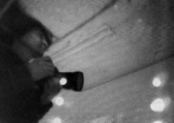 山田咲　Saki Yamada (Japan)
映像ドラマトゥルグ・制作

1980年東京生まれ
2002年慶應義塾大学文学部哲学科美学美術史学専攻卒業
2008年東京芸術大学大学院映像研究科監督領域卒業
作る人と見る人の間に立ちたいと思い美術史を学んだが、学部在学中より映像制作を始め、
作る人になる。物語映画、ファッションムービー、実験映像、コマーシャルフィルム、
舞台映像と多くのジャンルの作品を演出。劇場公開作品は映画『夕映え少女「イタリアの歌」』、
映画『アンナの物語』、映画『タッチミー』。2013年より北村明子氏のもとでドラマトゥルグ
として舞台制作に関わる。最近は複数の時空を重ねることで、別な物語を紡ぎ出す独特の
時間表現を舞台や映像で追求している。
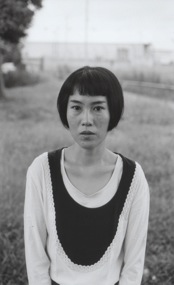 Slamet Gundono (Indonesia)　スラマット・グンドノ
音楽家、ワヤン・クリパフォーマー、役者
 
1966年生まれ。ジャカルタの芸術学校　IKJ Jakartaにて演劇を学び、正式な人形劇の基礎知識をインドネシア芸術大学（ISI Solo）にて学ぶ。スラメット・グンドノは影絵師キ・ナルト・サブド（Ki Narto Sabdo）の手法に強く影響を受けている。スラメット・グンドノはクリエーター、作曲家、俳優、作家と、ミュージシャン、そして影絵師であり、マルチタレント性のある芸術家として各方面にて活躍。ジャワ、インドネシアの伝統文化を探求し、それらを非常に革新的に描く才気あふれている影絵師である。彼の作品は既成の形式、標準的ルールを破り、芸術形式の限界や価値観に制限されることはない。グンドノが見せるストーリーは地域的な表現と簡潔な伝達方法により、伝統的、文化的なフォームが、彼の作品における現代的表現のための強力な乗り物となる得ることを示し、より広い聴衆を対象に、対話的なコミュニケーションを築き上げようとする。2005年The Prince Clause Award受賞。
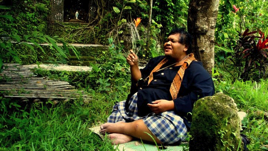 Endah Laras　エンダ・ララス　(Indonesia)
歌手、ダンサー、音楽家 

1976年8月3日中央ジャワのソロに生まれる。ワヤン・クリの影絵師である父親の影響もあり、幼少時から芸術世界に夢中となっていた。彼女の才能は若いころから顕著であり、1988年ダンスコンクールに優勝したことでエンダはダンスと歌を真剣に学ぶようになった。その後、歌のコンクールにおける成功により、エンダのアーティストとしてのキャリアが開かれて行った。1996年、エンダはプロの歌手として活動をはじめ、多くの作曲家たちのプロジェクトに参加する。レコーディング活動も積極的に行い、アルバムを発表している。
また、歌手、ダンサー、音楽家としてガリン・ヌグロホ監督の舞台版「オペラ・ジャワ」に出演。アムステルダムの熱帯博物館100年記念にて上演され、パリのケ・ブランリ美術館、ほかソロ、ジョグジャカルタ、ジャカルタでも上演された。2012年、ガリン・ヌグロホ監督の新作映画“Soegija.”に出演。
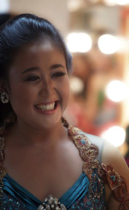 Marzuki Mohamad　マルツキ・モハメド (Indonesia) 
ミュージシャン
 
Kill the DJ、Chebolangという二つの名前をもつ。Performance Fucktory, Parkinsound, Re: Public Art, United of Nothing, Whatever Shop,　といったグループの創立者であり、2003年に創立したJogja Hip Hop Foundationのリーダー。Jogja Hip Hop Foundationは伝統的なガムランと現代のヒップ・ホップ音楽とを融合させ、現代のあらゆる世代に、伝統的な文学や“マントラ”を伝える、大きなうねりを自然体で生み出している。”Fiber Centhini“のオリジナルテキストからヒップ・ホップの歌詞を創造するプロセスである“ポエトリー・バトルの三部作“プロジェクトから、コンピレーションアルバム”Poetry Battle 1 & 2“を発表。2009年シンガポール　エスプラナード劇場、2010年ニューヨークのDI Asia Societyなどに招聘され、2011年には、ヒップ・ホップ音楽の故郷ともいえるニューヨークでコンサートを開催するなど、活動をジョグジャカルタのみならず世界各国に広げている。
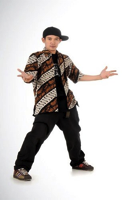 Rianto リアント (Indonesia) 
ダンサー
 
インドネシア共和国バニュマス出身。インドネシア芸術高校(SMKI)在学中、バニュマス地方の伝統舞踊「レンゲル」を習得。その後ジャワ古典舞踊の荒型・優型をダルヨノ(Daryono)氏の下で学ぶ一方、マンクヌガラン王宮で宮廷舞踊の研鑽を積む。 2007年以降自身での創作を開始し、インドネシア各地、シンガポールなどで発表する。2009年1月在ワシントンインドネシア大使館より招聘され、オバマ新大統領就任式の一環であるレセプションにて舞踊を披露する。日本では、2006年デワンダルダンスカンパニーを立ち上げ、後進の指導にあたると共に、ガムラングループ・ランバンサリ、パパ・タラフマラ、Taikuujikanとの共演も多数。2010年、デヴィスカルノ古希祝賀パーティーにて舞踊を披露。優雅なジャワ古典舞踊、「レンゲル」という艶やかな女形舞踊、さらにダイナミックなコンテンポラリーダンスまで、そのしなやかで力強い肉体を駆使した独自の表現方法を模索しながら活動の幅を広げている。
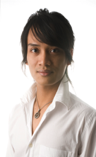 大手可奈 Kana Ote（Japan）
ダンサー

1980年生まれ。３歳よりクラシックバレエを藤井久美子に師事。
1996リヨン国立コンセルヴァトワール留学。ディプロム取得。2001ジュンヌバレエ・インターナショナル（フランス）に入団。2002よりベルンバレエ（スイス）フェリックス・ドゥメリル芸術監督の下、コンテンポラリー作品、オペラやミュージカルの作品にも出演。2003年からカルト・ブランシュ（ノルウェー）では、オハッド・ナハリン、イナ・クリステル・ヨハンソンなど著名な振付家との創作活動をする。2004年からフリーランスとして、ヨーロッパを拠点に数々のプロジェクトに参加。2010年より、ポーラ美術振興財団若手芸術家の在外研修助成を受け、イスラエルのバットシェバ舞踊団、イラン・レヴ・メソッド・トレーニング・プログラムにて研修。GAGA講師、2012年に帰国。現在フリーとして活動。
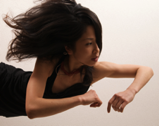 西山 友貴 Yuki Nishiyama (Japan)
ダンサー
 
茨城県つくば市出身。幼い頃にモダンダンスを始め大学でコンテンポラリーダンスと出会う。平山素子に師事。2008年、筑波大学体育専門学校を卒業後、同大学院に進学。2009年12月より文化庁新進芸術家海外研修員として一年間NYに留学し、様々な振付家の作品に参加すると共に自身も作品を発表する。2012年、韓国で行われた第9回ソウル国際ダンスコンペティションにおいてコンテンポラリー部門で第2位を受賞。現在はフリーで活動しながら、植草学園大学において非常勤講師も務める
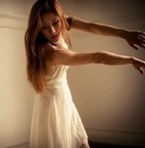 Ⓒ bozzo
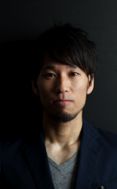 川合ロン Llon Kawai（Japan）
ダンサー
 
15歳からストリートダンス、ジャズダンスを始め、早稲田大学在学中より国内ダンスカンパニー作品へ出演。特定のバックボーンを持たないことを武器として質量と柔軟性のある強靭なダンスを展開。ダンスカンパニーCo.山田うんでの活動を中心に、金魚(鈴木ユキオ)やカンパニーデラシネラ(小野寺修二)作品への出演や人形劇への振付提供なども行う。
Ⓒ 泉智